Robbin L. Marcus

www.robbinlmarcus.com
Alexander Technique
for Musicians
Making Music with Ease

Presented
September 7, 2022


For the Spellman College Music Department 
Health and Wellness Series
The Alexander Principles
Natural poise and grace
When we begin, we all look like this.
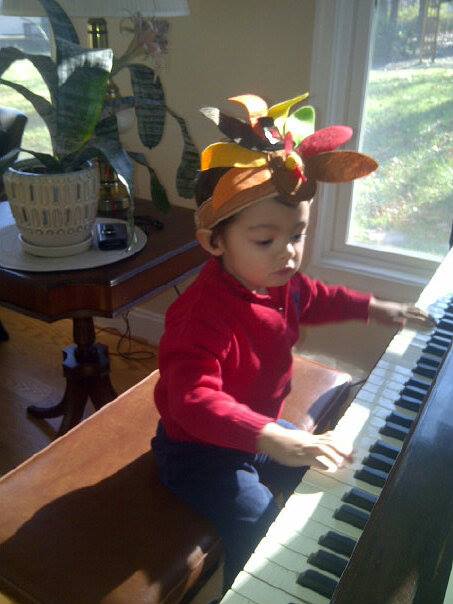 Head balanced on top of spine
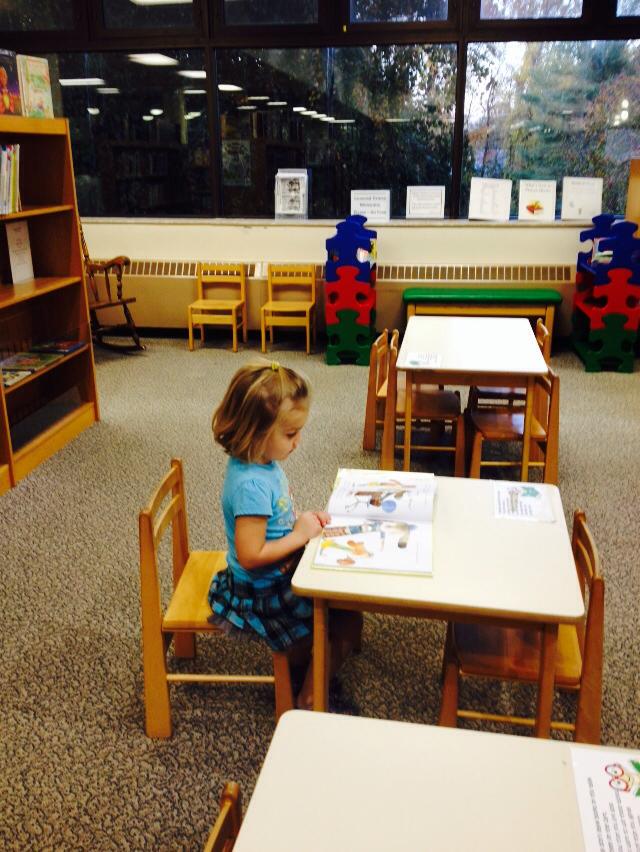 Adults Sitting
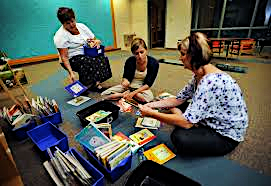 Spine Health =  10 lbs of pressure per inch
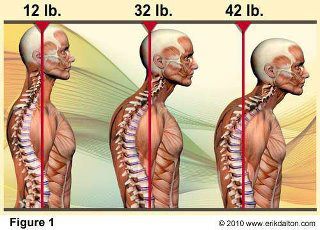 Where and how we spend our time
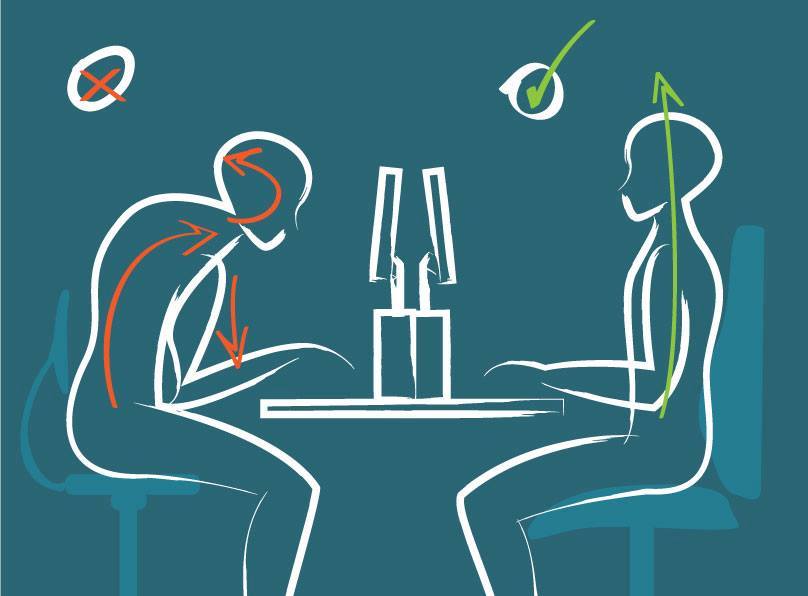 Head forward posture		Properly aligned use
Where are my sit bones?
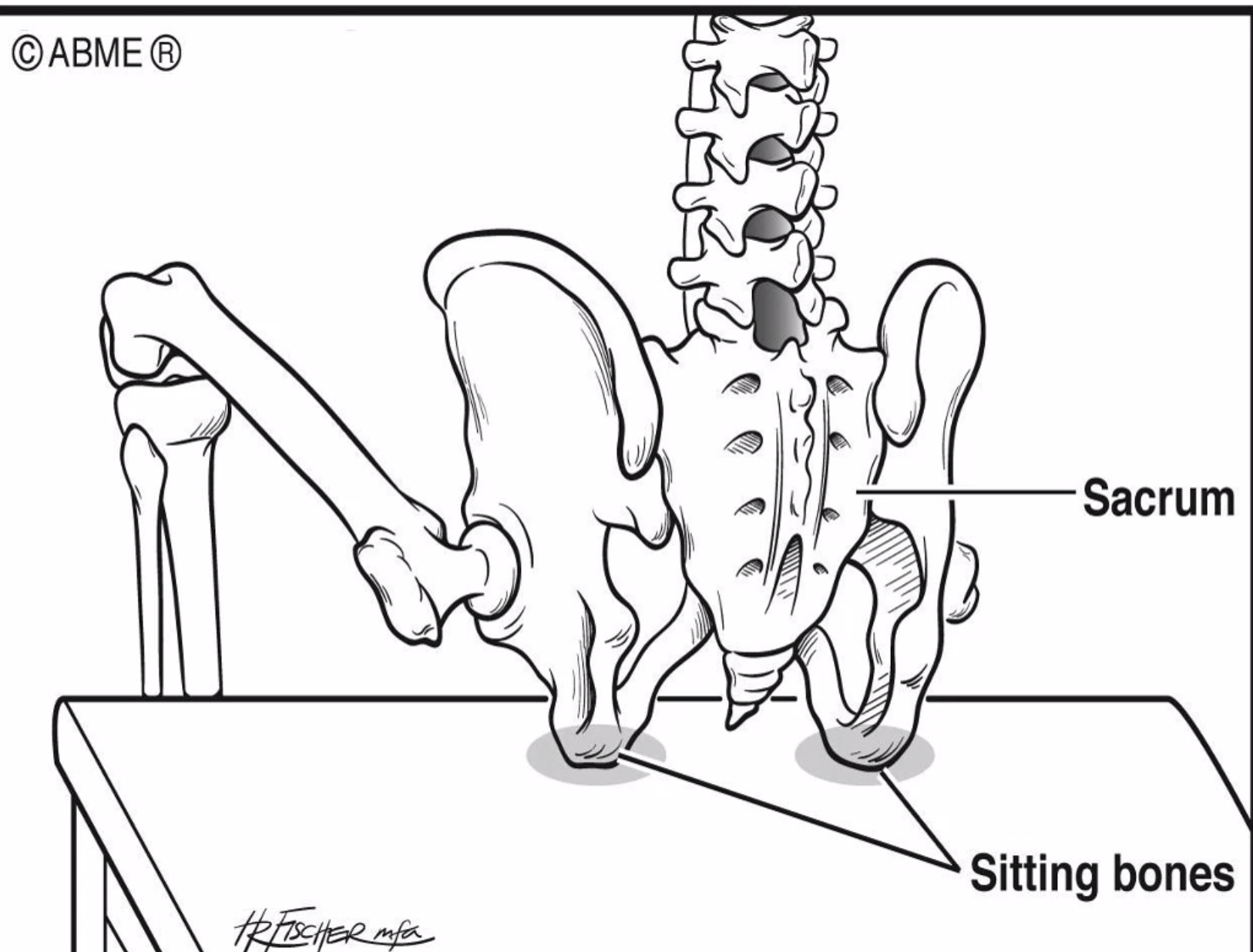 Getting up with ease from a seat
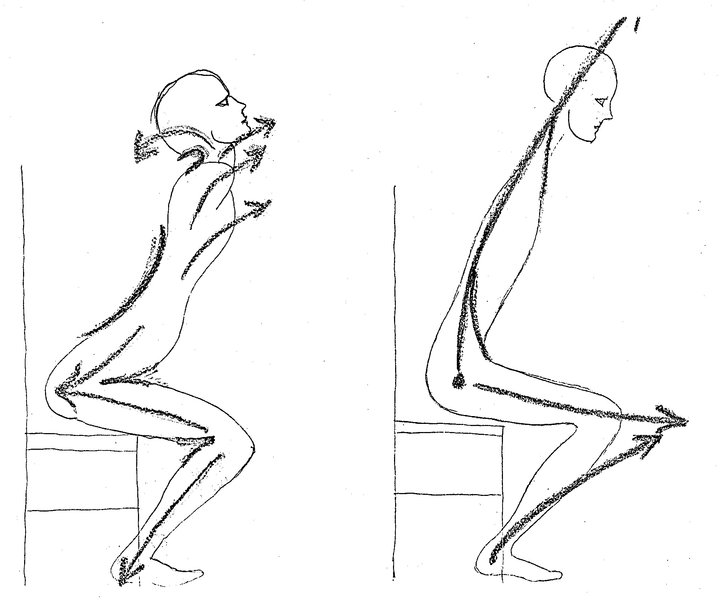 Contrasts in poise and ease
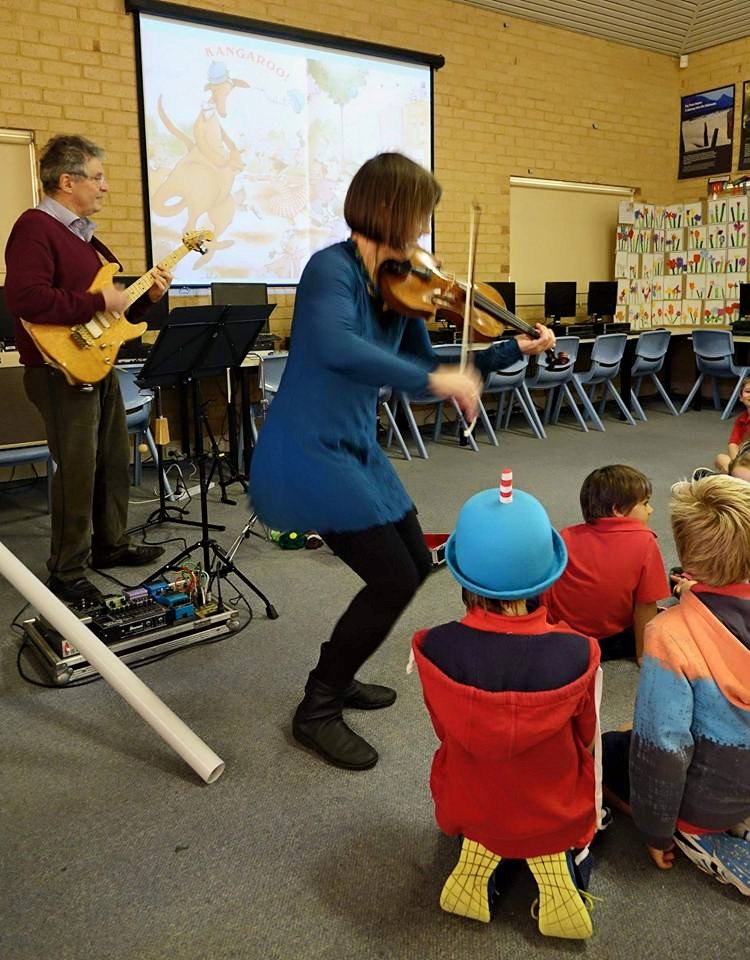 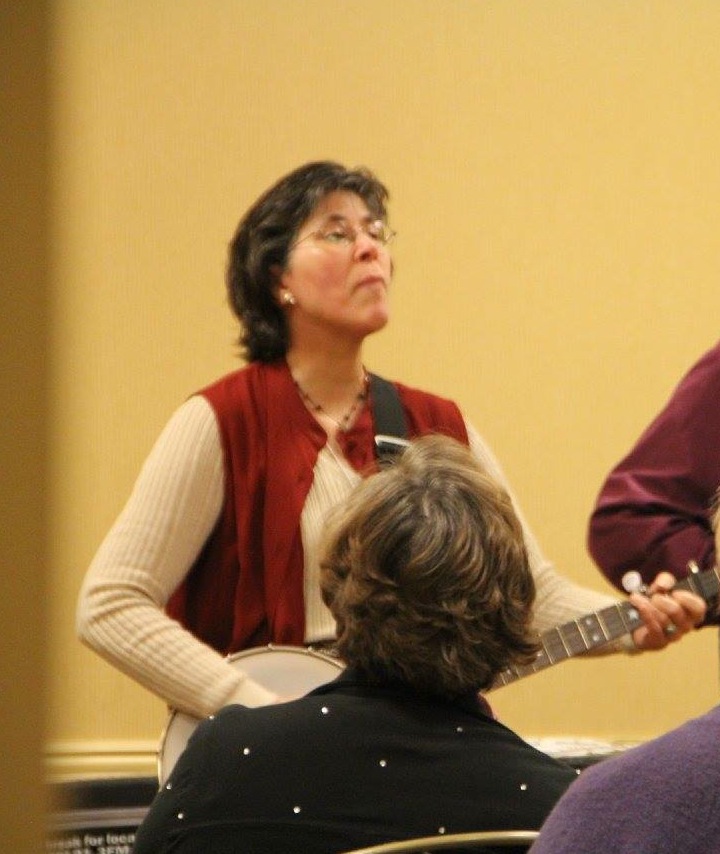 The Alexander Principles
About Robbin Marcus
Robbin Marcus is an ATI Certified Alexander Technique Teacher with a studio in Decatur, GA.

Robbin teaches private lessons and classes at the First Christian Church of Decatur, 601 W Ponce de Leon Ave, Decatur GA. 

Contact information:
Phone: 670-720-8717
Email: robbin@robbinmarcusmusic.com
Website: https://www.robbinlmarcus.com/alexander-technique.html
Facebook: www.facebook.com/AlexanderTDecatur

Robbin also teaches piano lessons to students of all ages. She is the Director Emeritus of the George Mason University Summer Kodály Program.
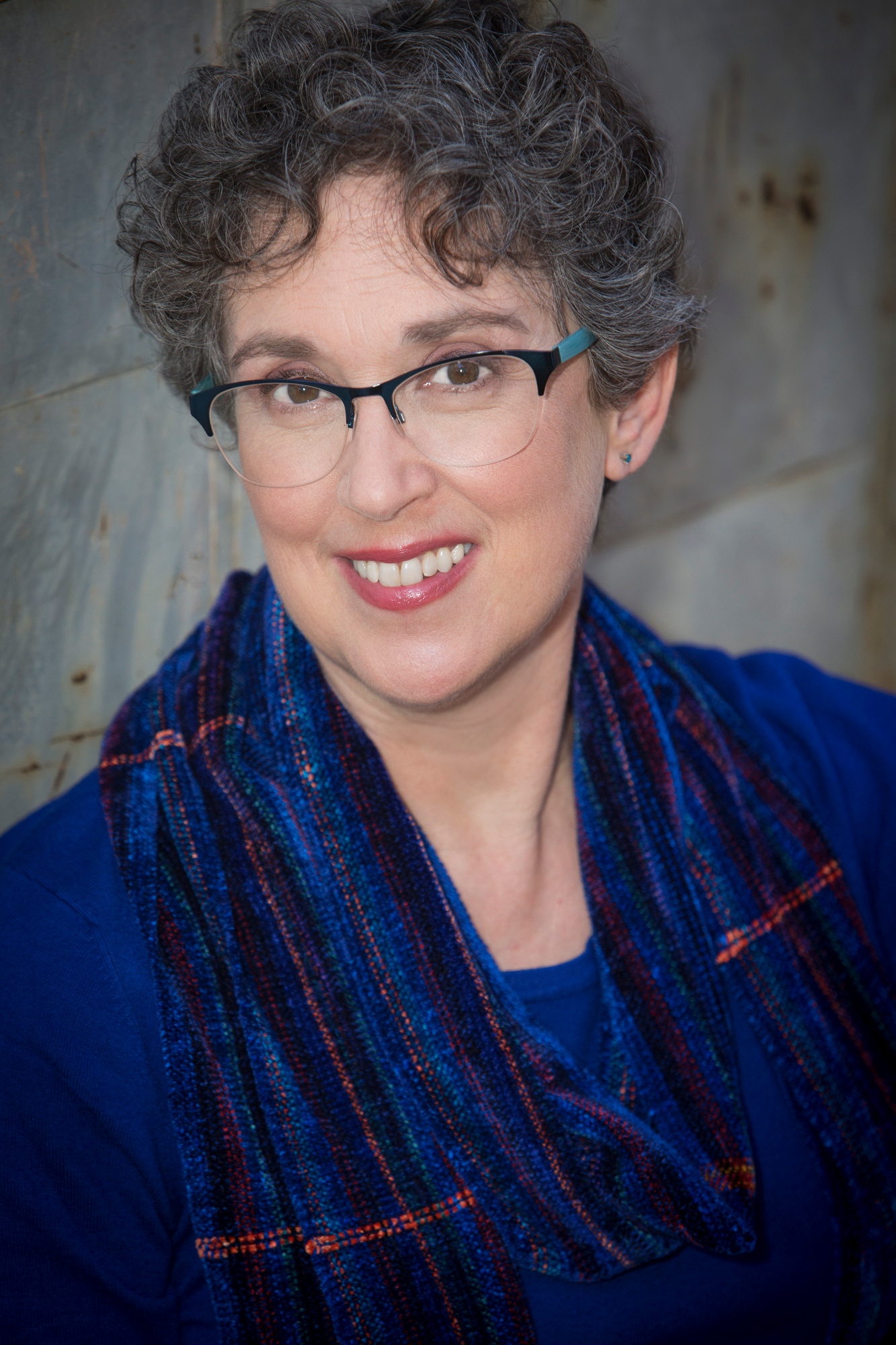 Robbin L Marcus
www.RobbinLMarcus.com
RobbinLMarcus@gmail.com
More Alexander Technique Information

Alexander Technique Informational Websites:
www.alexandertechnique.com
www.robbinlmarcus.com/alexander-technique.html

Robbin on Facebook: www.facebook.com/AlexanderTDecatur

Alexander Technique International
     www. https://www.ati-net.com/index.php